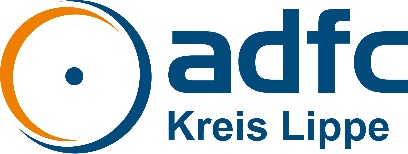 Mitgliederstatistik zur Jahreshauptversammlung 2024


Am Stichtag 01.03.2024 waren für den ADFC Kreis Lippe e.V.
1089 Mitglieder gemeldet. 
Diese setzen sich wie folgt zusammen:
641 Hauptmitglieder und448 Familienmitglieder
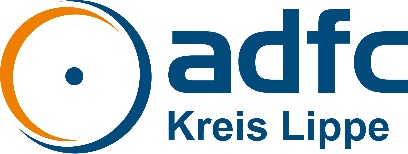 Mitgliederzahl-Entwicklung in den letzten 10 Jahren
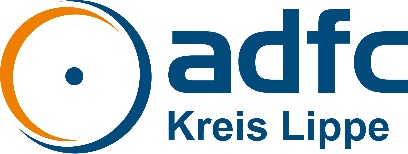